Regional solutions to upscale the Bio-based chemical production in Europe
Dirk CarrezExecutive Director, Biobased Industries Consortium
BUILDING THE SUSTAINABLE CHEMICAL INDUSTRY OF TOMORROW (ECRN, 26 October 2020)
Mission
Build new bio-based value chains (develop new technologies, products and applications, optimise feedstock)
Create favourable business and policy climate to accelerate market uptake of bio-based products
BIC membership in figures
> 240 industry members (large enterprises, SMEs and SMEs in clusters), includes brand owners/market actors 

Sector represented: Agriculture, food & feed, Aquaculture and marine, Chemicals and materials, Forestry and pulp & paper, Market actors, Technology providers, Waste management & treatment 

> 200 associate members i.e. universities, RTOs, associations,  etc.
BBI JU: Partnership between industry (BIC) and EC
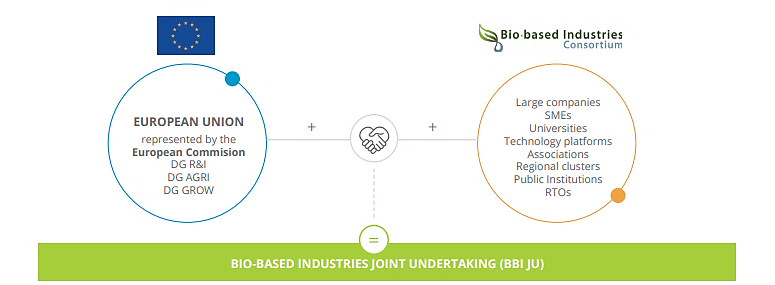 BBI: Objectives & actions
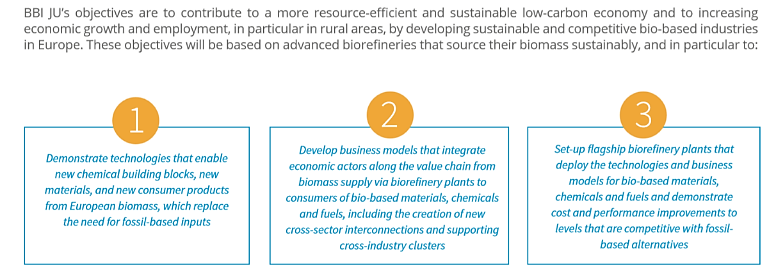 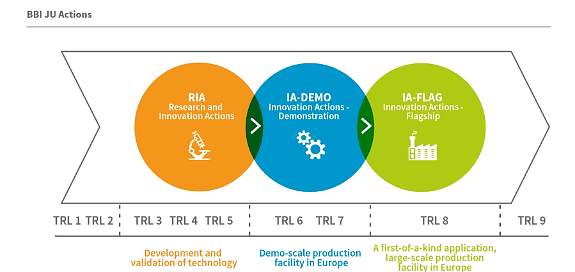 Impact of BBI JU (2014-today)
Mobilisation of private investment in Europe: keeping knowledge and innovation, and investments in innovative production processes in Europe. Attract companies from outside EU to invest in innovation in Europe!

Growing interest for BBI grants, including growing number of demo and flagship proposals

Development of new innovative value chains: e.g. food industry collaborating with the chemical industry, the forestry and pulp & paper sector collaborating with chemical and textile industry, etc. 

New industrial sectors are joining e.g. by creating value from waste and side streams (food processing sector, aquatic/marine sectors, bio-waste, …). As a result we also observe a wider geographical spread throughout Europe.

Linking the industry to policies and initiatives such as the Circular Economy Package and COP21. 

Increased market focus: participation of brand owners is key as they help to develop new applications and create new markets. Their involvement also shortens time to market for innovative bio-based products.

Growing involvement of the regions: BIC and BBI JU have strengthened their collaboration with the EU regions to exchange information and explore synergies and opportunities for joint financing, and deployment of new local value chains. 

Growing awareness from EU-13 of the opportunities.
BBI JU projects and regional/rural development
Project types
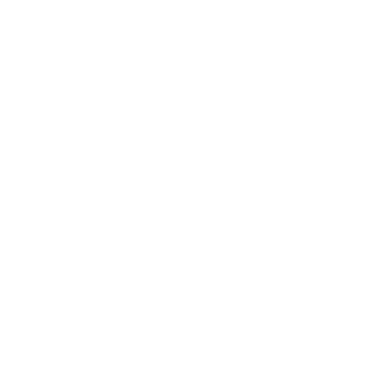 Rural development & Green Deal
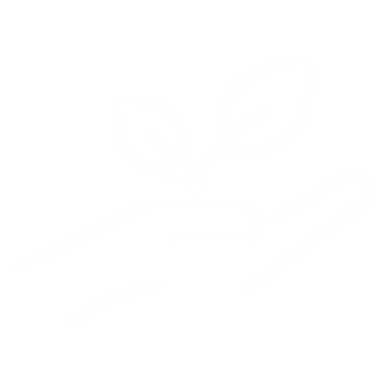 ECONOMIC & SOCIAL
The BBI project is implemented in a rural area i.e. supporting regional/rural development by creating jobs and green growth (linked to regional development, green recovery, …)

2. ENVIRONMENT
Sustainability building investments, can be linked with (future) CAP and Pillar II (support for rural development).
DEMO
Demonstrating the proof of concept that setting up innovative value chains in rural areas is feasible

2. FLAGSHIP
First-of-their-kind and state-of-the-art bio-based projects i.e. projects that have the potential to upscale the circular bioeconomy in Europe

                Deploying R&D & building value chains 
                at regional level
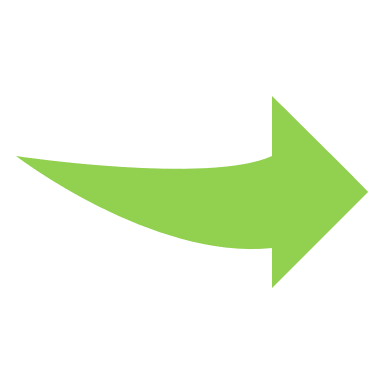 1. AgriChemWhey
Valorising dairy by-products and creating new opportunities for EU farmers
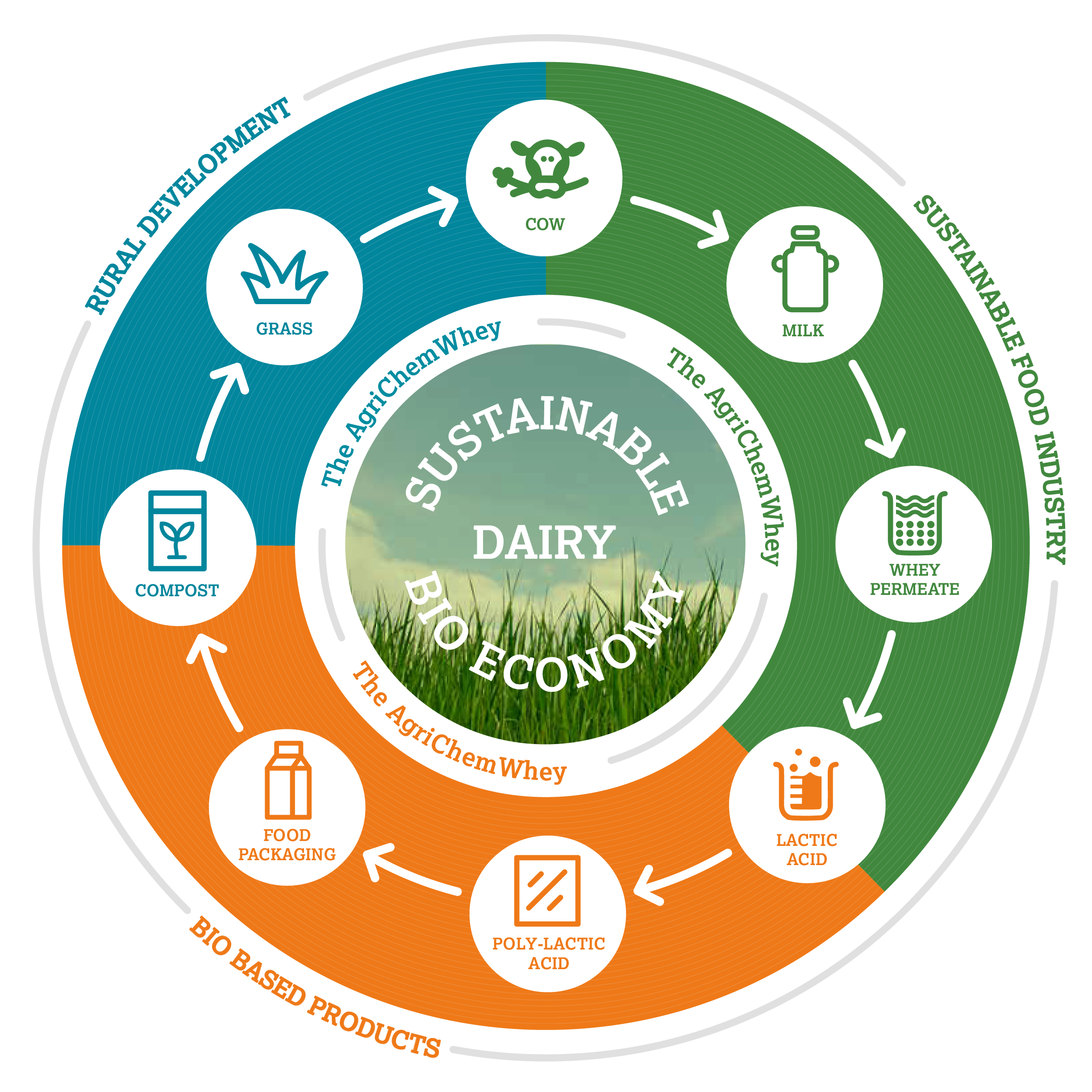 RURAL INVESTMENT
              Flagship investment in rural area Lisheen, Ireland

             

RURAL DEVELOPMENT
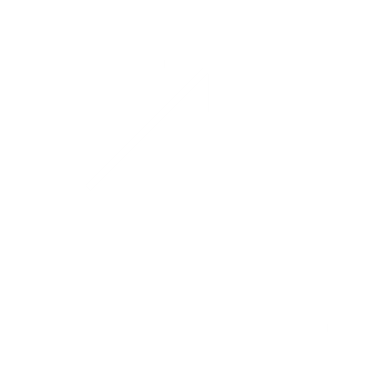 OBJECTIVE
              Converting dairy by-products to high-value 
              bio-based chemicals
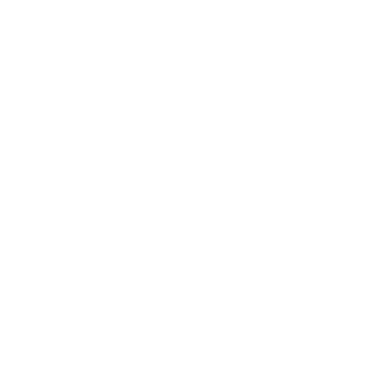 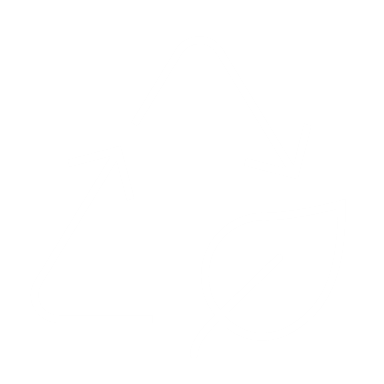 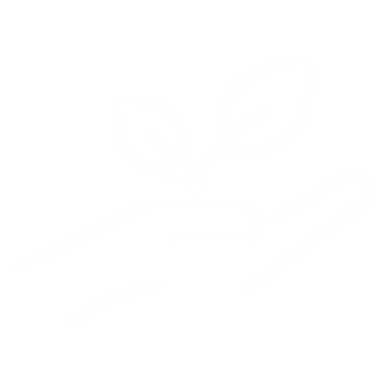 NEW SUSTAINABLE PRODUCTS
               L-Lactic acid, polylactic acid, minerals for human  
               nutrition and bio-based fertiliser
SUSTAINABILITY CHALLENGE
              Aid farmers to comply with EU Water Framework     
              Directive for sustainable milk expansion in the EU
             

RURAL DEVELOPMENT
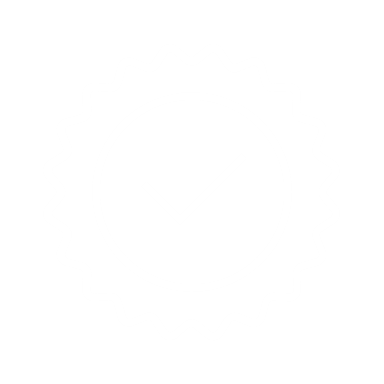 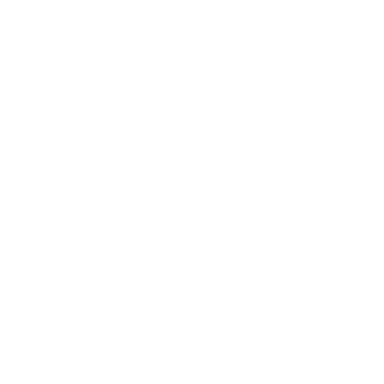 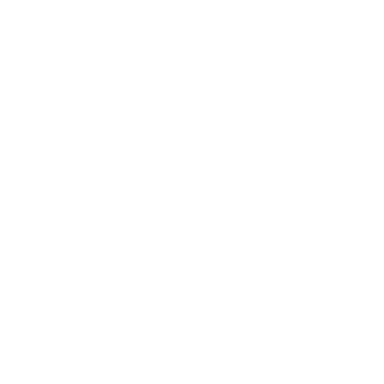 RURAL DEVELOPMENT
               Zinc mine replaced by National Bioeconomy      
               Campus & AgriChemWhey model replicated in 
               other regions
GREEN GROWTH
               New EU products meeting global demand for 
               whey protein for human and animal nutrition
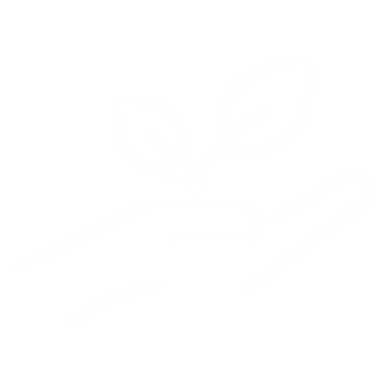 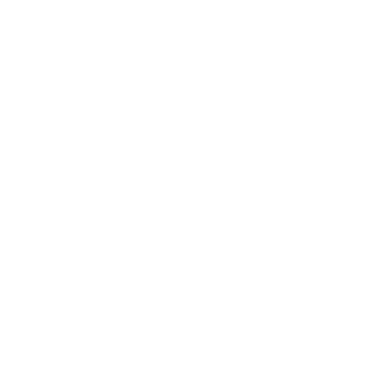 2. First2Run
First-ever BBI flagship produces high value bio-based products from marginal lands
RURAL INVESTMENT
              Flagship investment in rural area of Sardinia, Italy

             

RURAL DEVELOPMENT
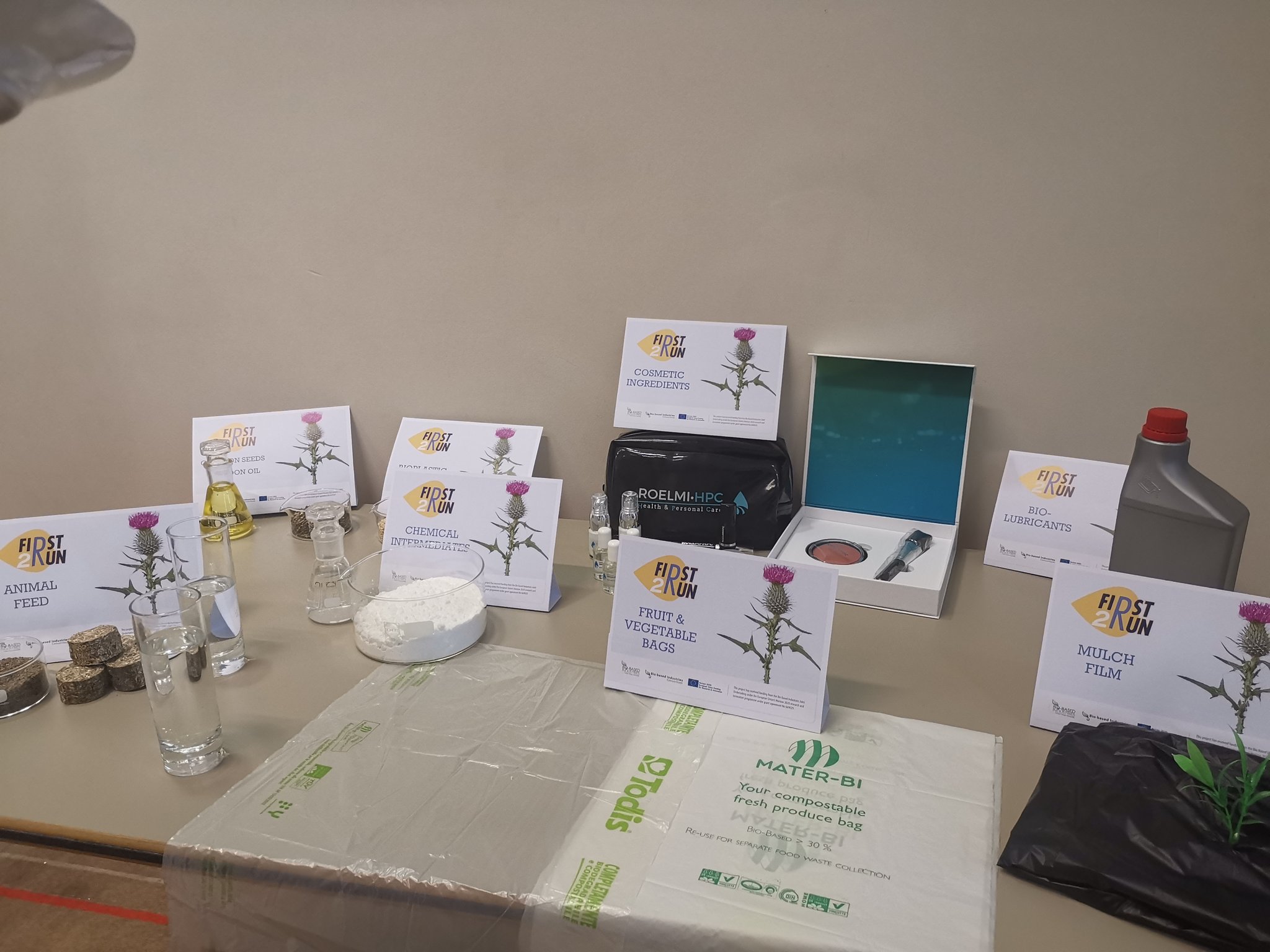 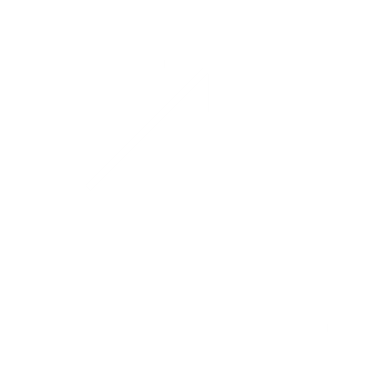 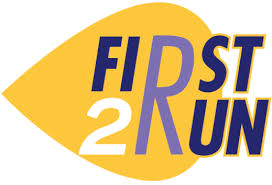 OBJECTIVE
              Converting underutilised oil crops grown in arid 
              and/or marginal lands into bio-based products
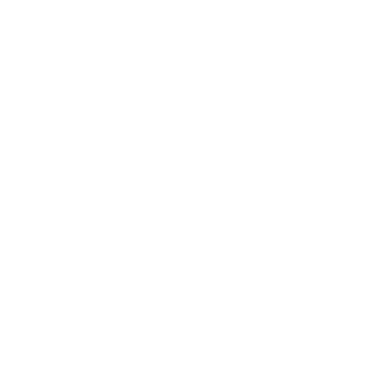 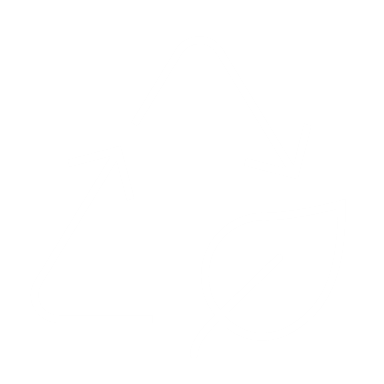 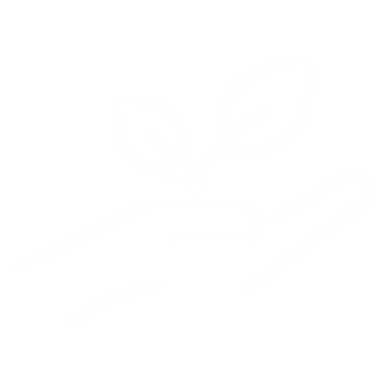 NEW SUSTAINABLE PRODUCTS
               Cultivation of indigenous cardoon crops to 
               produce bioplastics, cosmetics, lubricants,  
               fertilisers, herbicides and animal feed        
a
SUSTAINABILITY CHALLENGE
              New bio-based product alternatives which reduce  
              GHG emissions by 35%
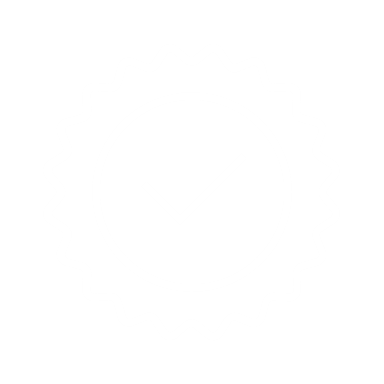 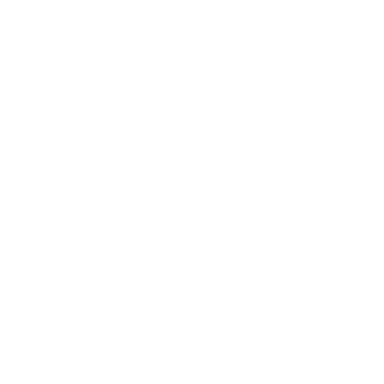 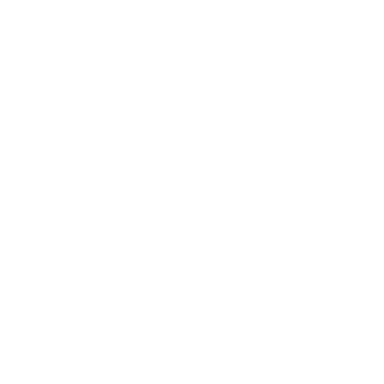 RURAL DEVELOPMENT
               established a new local value chain involving 
               farmers as biomass suppliers and as end-users of  
               fertilisers, herbicides and animal feed
GREEN GROWTH
               600 jobs directly created in an area with a high 
               unemployment due to shutdown of a local
               petrochemical plant
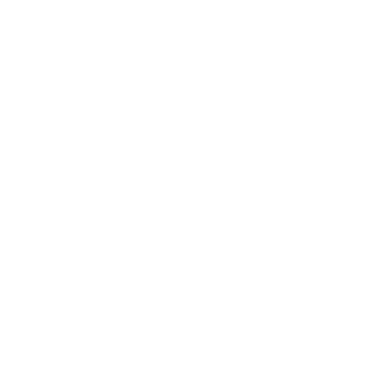 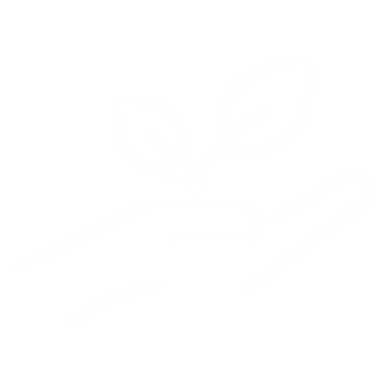 Geographical coverage of DEMOs and FLAGs
2014-2019
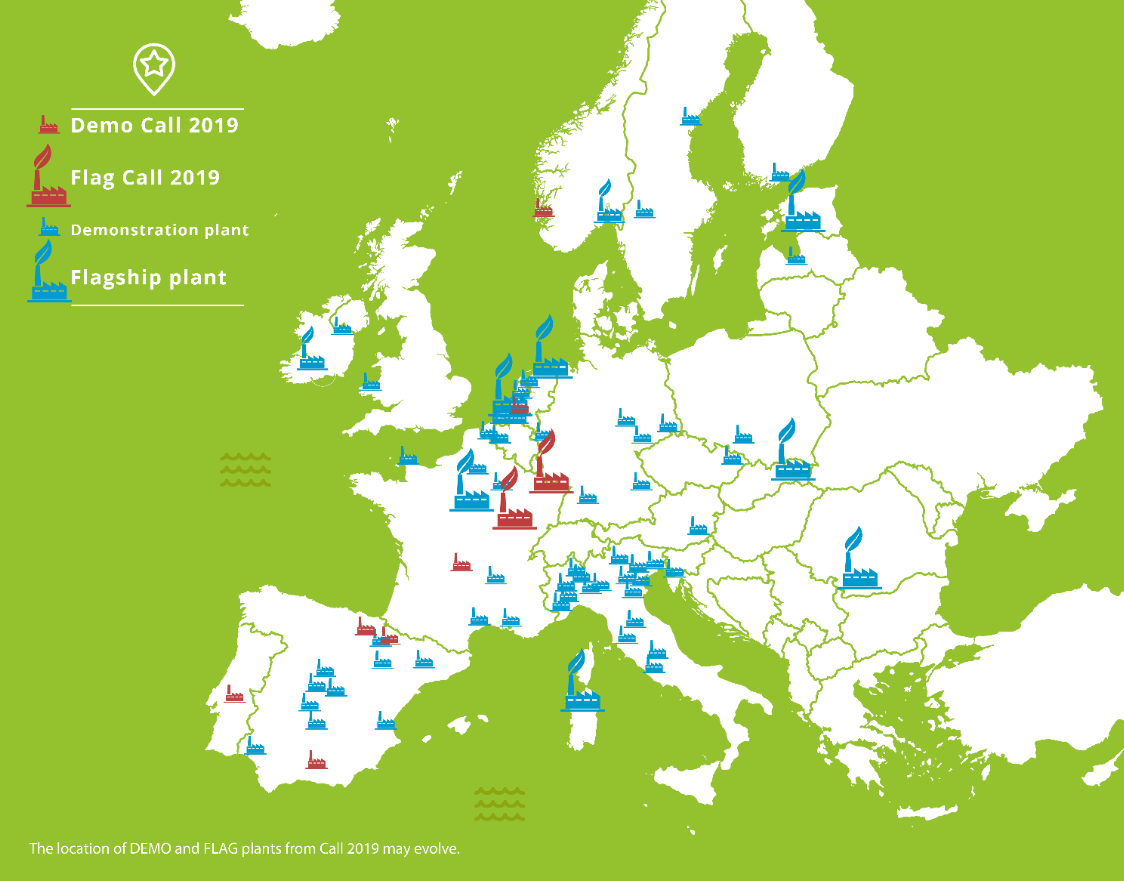 Regional dimension of the biobased industry
Challenges & opportunities
Why?
Opportunities to “valorise” local feedstock: municipal waste, agricultural crops or forestry, waste from food industry, aquatic & marine feedstock, …. 
Regions can help setting up local value chains, so their local industry (including primary sector) benefits from it. 
Often this will need a collaboration with surrounding regions  Interregional collaboration or innovation programmes could certainly help.
Not all partners for a local value chain can be found within the region  Search for a partner from outside the region will often be needed.
Regions can use regional and rural development funds and other finances to support and attract investments, and as such create new jobs and opportunities (including for the  primary sector).
Mobilising effect: Regions are “closer” to their stakeholders, including SMEs, universities & research institutes, local investors, farmers & foresters, …
Actions:
Better involvement of the regional / local authorities, actors and investors in a possible new PPP for the biobased economy: mobilizing the local actors, engage in information, communication, exploitation and dissemination activities, support regional deployment, ...
Launch of a digital platform with industry and regionshttps://www.bioeconomy-regions.eu
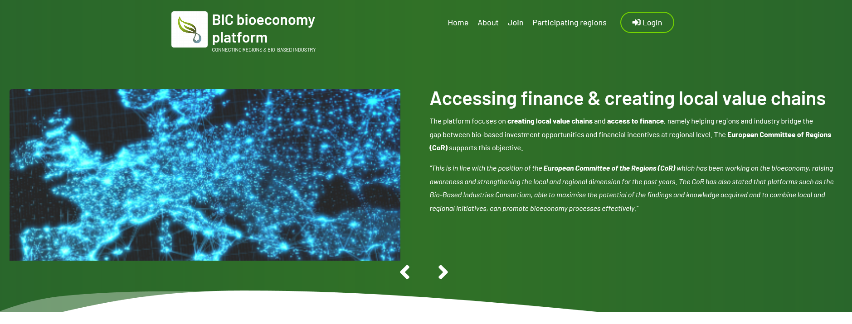 BIC’s new bioeconomy platform
Partnering based on profiles with key data
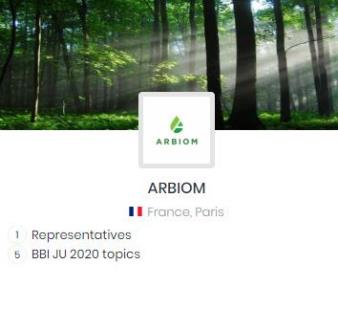 > 50 Regions
100 + Bio-based industry
Sector(s)
Offer to regions e.g. feedstock to commercialise, pilot plants to develop etc.
Target market sectors
Feedstocks currently in use
Feedstocks looking to use
BBI JU project participation
BBI JU calls applied for
Biorefineries in Europe, etc…
Primary/secondary contact
General introduction of region
Bio-based investment priorities/Smart Specialisation
Regional bioeconomy strategy
Feedstocks 
Financial incentives for bio-based investment
Industry sectors you are seeking investment from
Skills & competencies, etc…
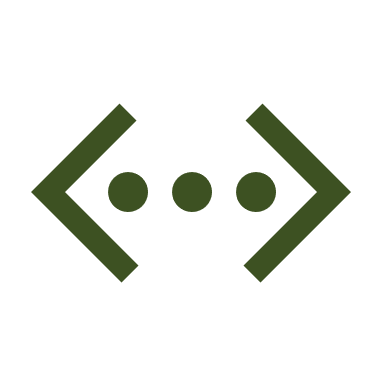 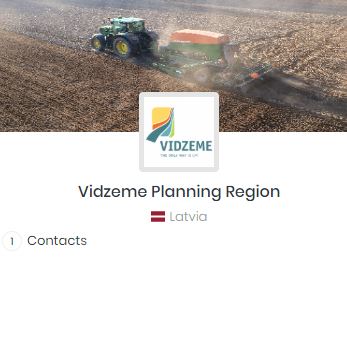 BIC’s new bioeconomy platform
What are the benefits?
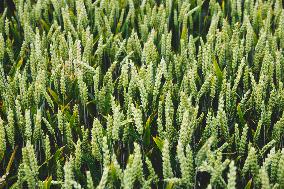 Regions
Bio-based industry
Attract investments from the bio-based industry in new, local value chains

Highlight your region’s bio-based priorities, feedstocks, incentives for investment etc. & link up with S3 strategies

Use the platform’s search and filter functions to identify the right bio-based industry actors for a BBI or other bio-based investment project
Access alternative sources of finance for highly ranked, but unsuccessful funding proposals e.g. flagship & demo

Highlight the types of markets sectors, feedstock use etc. you are targeting and attract the right regions for a BBI project or other bio-based investment project

Use the platform’s search and filter functions to identify regions’ financial incentives for investment
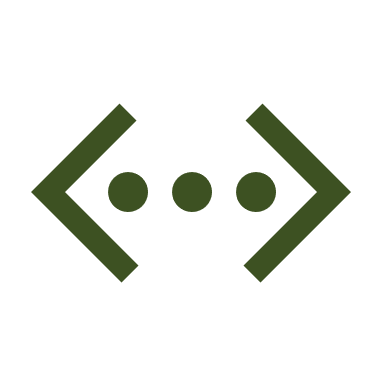 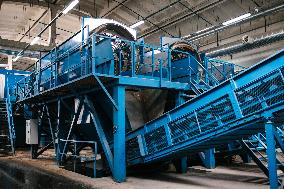 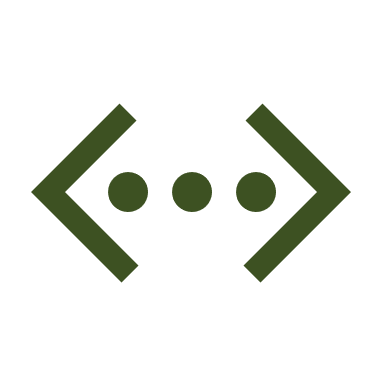 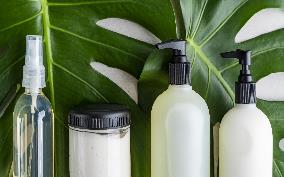 BIC’s new bioeconomy platform
Who are the 50 + regions involved?
Central & Eastern Europe
Southern Europe
Western Europe
Northern Europe
Denmark (1)
Aarhus (business region)

Iceland (1)
Þingeyjarsýsla (North Iceland)

Finland (3)
Kainuu
North Karelia
Southwest Finland

Sweden (4)
Kalmar County
Gävleborg
Östergötland
Värmland
Greece (2)
Central Macedonia
Western Macedonia

Italy (8)
Emilia-Romagna
Friuli Venezia Giulia 
Lombardy
Marche*
Piemonte
Puglia*
Trentino*
Veneto
Croatia (1)
Istria*

Hungary (1)
Dél-Alföld (Southern Great Plain)

Latvia (1)
Vidzeme

Lithuania (1)
Klaipeda
Poland (2)
Pomorskie
Zachodniopomorskie
Romania (2)
•    Centru
•    Nord-Est
Slovenia (1) (unitary state)
Netherlands (5) 
Limburg
North Brabant
Groningen, Drenthe and Fryslan*
 
United Kingdom (3)
Northern Ireland
Yorkshire & the Humber 
Wales
Belgium (2)
Flanders
Wallonia*
 
France (2)
Hauts-de-France
Pays de la Loire

Germany (2)
Baden-Württemberg
North Rhine-Westphalia

Ireland (3)
South-East
South West
North & Western (regional assembly)
Portugal (2)
Algarve*
Lisbon*

Spain (6)
Andalusia
Aragón
Basque country
Catalonia
Extremadura
Navarra
* Yet to complete profile
Thanks !!!Dirk Carrezdirk.carrez@biconsortium.euwww.biconsortium.eu